GRUNDLÄGGANDE LEDARSKAPSUTBILDNING FÖR DIG SOM HAR UPPDRAG I, ELLER ÅT, PARTIET
FEEDBACK
[Speaker Notes: Uppskattad tidsåtgång för sessionen: 50 minuter
-Inledning och syfte: 3 min
-Genomgång Hjärnvänlig feedback: 12 min
-Förbereda uppskattning: 10 min
-Dela uppskattning: 12 min
-Reflektion, 11 min-Avslut av session, 2 min]
SYFTE
Syftet med passet är att:
öka din kunskap om, och förståelse för, hur vi genom feedback kan gynna vår egen, andras och organisationens utveckling 
få en upplevelse som stärker förståelsen för, och vikten av, uppskattande feedback
sänka trösklar för att använda feedback i vardagen
[Speaker Notes: Uppskattad tidsåtgång: 3 min

Hjärnvänlig feedback handlar om att ge återkoppling på ett sätt som inte upplevs som något slags hot - dvs minimerar vårt mänskliga hot-system att triggas igång.

Feedback kan ges både för hur en uppgift har utförts, men också på varandras beteenden och attityder. Båda är minst lika viktiga. Feedback är en del av en process att skapa, utveckla och fördjupa mellanmänskliga relationer. 

Notera: Ibland finns det en uppfattning att feedback till någon innebär automatiskt att hen ska ändra sig utifrån feedback. Men en person som får feedback har ett medvetet val att göra hur hantera feedback som hen får. Att ta emot feedback handlar om att ta del av någon annan persons perception om hur du utför något eller hur du beter dig. Feedback är inte automatiskt en universell sanning. Feedback öppnar upp för ett utforskande som kan hanteras på ett nyfiket och konstruktivt sätt, samt senare utforskas med den som gett feedback.]
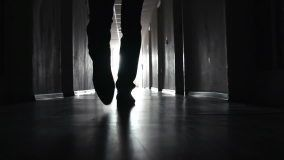 Feedback ur ett neurovetenskapligt perspektiv
FÅR JAG GE DIG FEEDBACK?
[Speaker Notes: Uppskattad tidsåtgång: 1 min

Lyft fram att syftet med feedback är att öppna upp för potentiell utveckling. Att jobba med feedback kan skapa förståelse och medvetenhet om hur ens egna beteende påverkar andra människor i min omgivning. Om jag får återkoppling på hur andra ser och upplever mig kan det öppna upp för mig själv att göra egna medvetna val hur jag ska förhålla mig till det.  Det handlar om att stötta potentiell utveckling (både för individ, grupp och organisation) i en konstruktiv anda. Att vilja väl. 

Många upplever dock feedback som potentiellt hotfullt. Frågan “Får jag ge dig feedback?” kan upplevas lika hotfullt som att höra steg bakom sig i en mörk gränd….

Notera: Återkoppla gärna till SCARF-modellen. Hjärnvänlig feedback handlar om att minimera att hot-systemet inom oss triggas och att stötta att belöningssystemet aktiveras.]
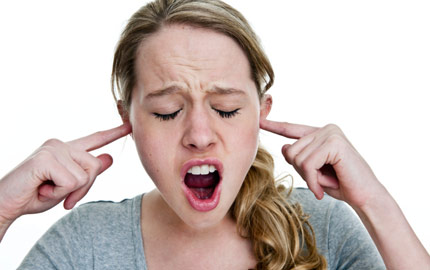 Feedback ur ett neurovetenskapligt perspektiv
- Även om syftet med feedback är att utveckla och motivera, kan vi ibland uppfatta det som anklagelse, kritik eller straff.-Det aktiverar då vårt hotsystem i hjärnan, vilket gör att vi fokuserar på vårt försvaroch faktiskt minskar vår förmåga att förändras.
[Speaker Notes: Uppskattad tidsåtgång: 1 min

När vi känner oss ifrågasatta aktiveras hot-systemen i våra hjärnor och i ett hotläge dvs när vi känner oss stressade och rädda reagerar vi högst sannolikt med att gå i försvar. Vi agerar defensivt och kommer troligen inte att hålla med om uttalanden som får oss att framstå i en sämre dager och därigenom minskar vår förmåga att förändras. 

Även om syftet med feedback är att utveckla och motivera, kan vi ibland uppfatta det som anklagelse, kritik eller straff. Det aktiverar då vårt hotsystem i hjärnan, vilket gör att vi fokuserar på vårt försvar och faktiskt minskar vår förmåga att förändras. Minskar förmågan att ta till oss det som återkopplas till oss.]
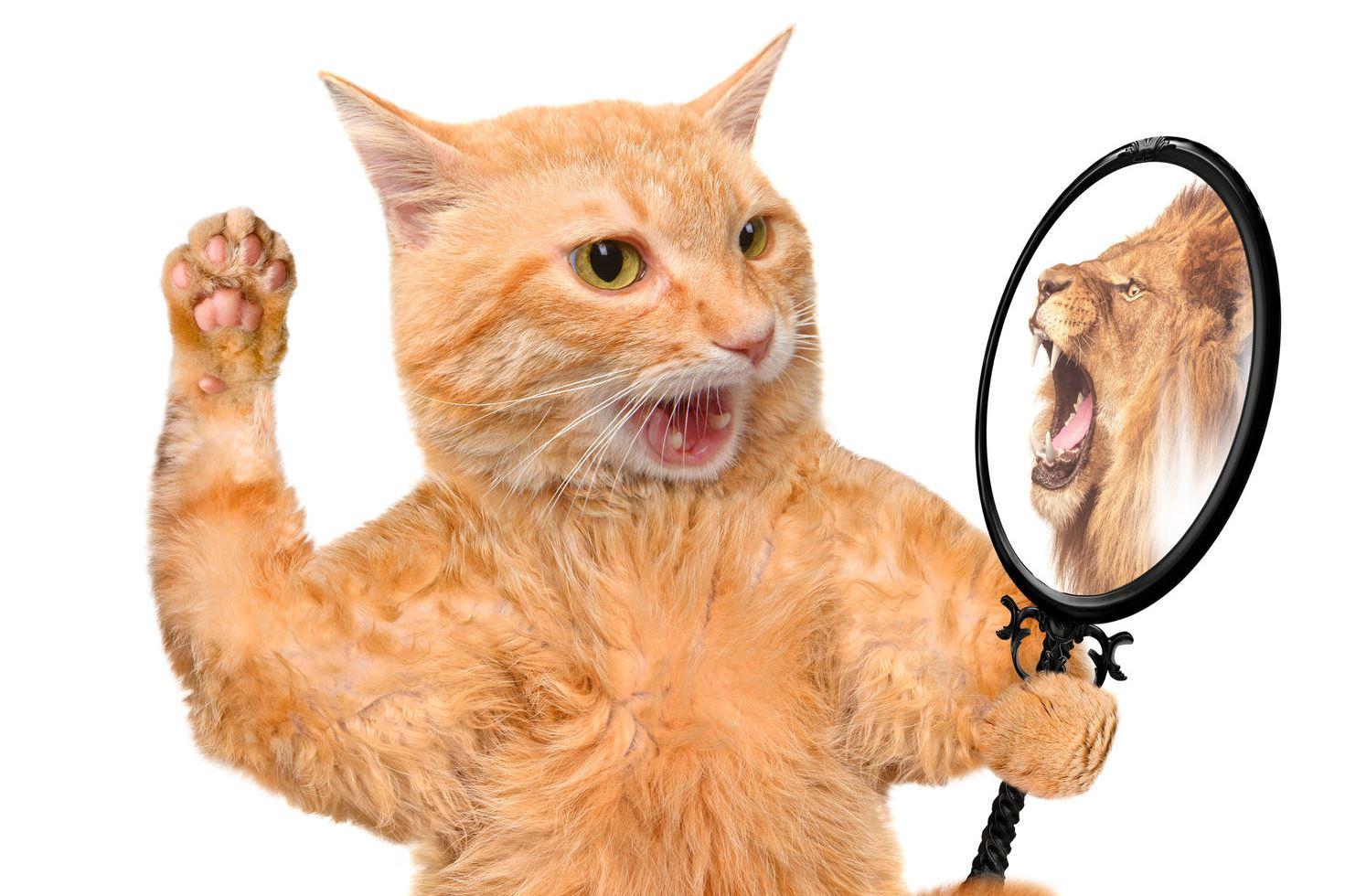 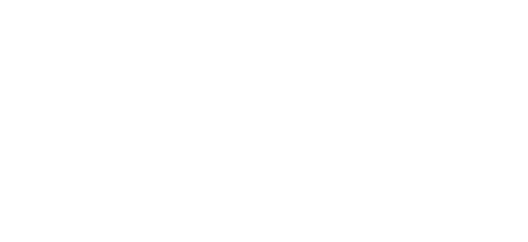 [Speaker Notes: Uppskattad tidsåtgång: 2 min

Men utan feedback/återkoppling finns det en risk att vi skulle se vårt beteende bara genom våra egna ögon…
Feedback som ges i en “belönande” process, dvs som inte leder till hot-respons kan leda till personlig utveckling, högre välmående och bättre prestationer.

Notera: Återkoppla gärna till utbildningens avsnitt om “Att leda dig själv”. Att utöva självledarskap bygger på att ha självinsikt. Självinsikt kan öka om man öppnar upp för att lyssna på andras uppfattning om ens egna beteenden och attityder och aktivt processar det som återkopplas till en själv. Utan att spegla sig själv i hur andra uppfattar en, ökar chansen att få en skev självbild och lägre nivå av självinsikt.]
HJÄRNVÄNLIG FEEDBACK
Så, hur ger vi feedback på ett sätt som minskar risken att vi upplever hot och går i försvar…?
[Speaker Notes: Uppskattad tidsåtgång: 1 min (använd slide som snabb övergång till de olika perspektiven)

Feedback som ges på ett "hjärnvänligt sätt" kan leda till personlig utveckling, ökat lärande, bättre samverkan och bättre resultat i olika sammanhang.Så, hur ger vi feedback på ett hjärnvänligt sätt?]
ORGANISATIONS-KULTUR
Bygg en organisationskultur där man frågar efter feedback!
[Speaker Notes: Uppskattad tidsåtgång: 2 min

Att jobba aktivt med feedback kan byggas in i en organisations strukturer och processer och vara en naturlig del. Det är ett medvetet val. I en styrelse eller någon annan typ av grupp inom organisationen kan man t.ex. aktivt skapa sin egen kultur genom att prata med varandra kring hur man vill vara tillsammans för att fungera på bästa sätt. En del av detta kan t.ex. vara att aktivt jobba med feedback. Om en person är öppen för att ta emot feedback ökar också mottagligheten. Ett mål med sin organisationskultur kan vara att skapa trygghet och förutsättningar för att alla aktivt frågar efter feedback.

Att fråga om feedback skapar en givande process inom alla områden av SCARF! 
Eftersom du frågar efter återkopplingen är din status inte hotad. 
Återkopplingen sätter dig inte i ett osäkerhets-läge eftersom du har kontroll över situationen och det kommer också att få dig att uppleva självstyre. 
Eftersom du väljer vem du vill be om feedback, kommer du förmodligen att fråga någon du känner dig trygg med och därigenom inte riskera din relation. Av samma anledning är det mycket osannolikt att du kommer att känna att feedbacken är orättvist.]
COACHANDE FÖRHÅLLNINGSSÄTT
Välj ett coachande förhållningssätt.
Ställ öppna frågor som hjälper människor att dra egna slutsatser och göra egna insikter.
[Speaker Notes: Uppskattad tidsåtgång: 1 min

Ett coachande förhållningssätt kan vara ett konstruktivt sätt att jobba med feedback. Det handlar om att hjälpa människor i sin omgivning att reflektera om sig själva och den egna insatsen. Ställ frågor som hjälper människor att hitta egna svar och göra egna insikter och dra egna slutsatser. Koppling till SCARF: Insikter utlöser belöningssystemet (ökar dopaminnivåerna i hjärnan), skapar nya kopplingar i neuron-kretsarna och stöder långsiktigt minne.]
“TRE FRÅGOR”-METODEN
Kan användas både för att ge uppskattande och utvecklande feedback
[Speaker Notes: Uppskattad tidsåtgång: 1 min

Tre frågemetoden är ett sätt att jobba med ett coachande förhållningssätt vad gäller feedback. 
Det finns tre frågor kopplat till uppskattande feedback och tre frågor för utvecklande feedback (utvecklande feedback handlar om något som kan utvecklas vidare)]
“TRE FRÅGOR” UPPSKATTNING
-Gratulera personen till något som gått bra!-Fråga, "Hur gjorde du det?"-Fråga, "Vad säger detta om dig och dina egenskaper?

Notera: Låt personen först dela en situation, händelse eller dylikt som hen är nöjd med. Något som gick eller fungerade bra. Gå sedan över till de tre punkterna ovan.
[Speaker Notes: Uppskattad tidsåtgång: 1 min]
“TRE FRÅGOR” UTVECKLANDE
-Fråga, "Vad var det du ville uppnå?"-Fråga, "Vad lärde du dig av det här?"-Fråga, "Vad ska du göra annorlunda nästa gång?"

Notera: Låt personen först dela en situation, händelse eller dylikt som hen inte är, eller är delvis, nöjd med eller känner att det hade kunnat gjorts bättre
[Speaker Notes: Uppskattad tidsåtgång: 1 min]
GE UPPSKATTANDE FEEDBACK
Ett sätt att “boosta” vårt belöningssystem och balansera det dominerande och starka hot-system inom oss, är att ge uppskattning till varandra regelbundet.
[Speaker Notes: Uppskattad tidsåtgång: 1 min

När vi ger uppskattande feedback ökar nivåerna av dopamin och oxytocin i mottagarens hjärna. Det får människor att känna sig trygga och öppna, vilket gör att de mår bra och ökar chanserna för förändring. Att skapa en konstruktiv feedback kultur är kopplat till att tillräckligt med trygghet finns på plats. Att jobba medvetet med uppskattning regelbundet kan vara ett sätt att stötta utveckling av ett tryggare klimat.

Notera: Koppla gärna till SCARF-modellen. Som människor upplever vi hot fem gånger oftare än belöning. Effekterna när vårt hot-system triggas finns kvar hos oss längre än när vårt belöningssystem aktiveras. Det finns ett uttryck kopplat till detta vad gäller feedback, vilket är “För varje utvecklande feedback ska man ge 5 uppskattningar”...]
GE UPPSKATTANDE FEEDBACK
Låt oss praktisera!

Uppskattande feedback i mindre grupper
[Speaker Notes: Uppskattad tidsåtgång: 2 min

Be de dela in sig i grupper om max fyra personer i varje grupp.
Ge instruktion att varje deltagare skriver postit-lapp var till de andra i gruppen + en till sig själv, där du inleder meningen med för de andra: Det jag uppskattar hos dig är.........  Och till dig själv: Det jag uppskattar hos mig är.... Skriv deltagarens namn överst och ditt eget underst på lappen.. 
Tala om för deltagarna att de kommer att få dela lapparna med varandra i gruppen, men att instruktion om hur detta ska gå till kommer efter förberedelse att skriva feedback.

Notera: Deltagare behöver vara i grupper där deltagarna har jobbat tillsammans nyligen (kanske i ett utbildningsmoment precis innan detta). Alternativt att deltagarna känner varandra sedan tidigare.]
GE UPPSKATTANDE FEEDBACK
Förbered en post-it var till alla i din lilla grupp inklusive dig själv. Skriv namn på mottagaren högst upp på lappen och ditt eget namn längst ner
Arbeta enskilt under tystnad
Använd formulering:“Vad jag uppskattar med dig är...” för de andra deltagarna, och för dig själv: “Vad jag uppskattar med mig själv är...
[Speaker Notes: Uppskattad tidsåtgång: 8 min

Ha denna slide uppe medans deltagarna jobbar med att förbereda uppskattning till varandra och sig själva som stöd.]
GE UPPSKATTANDE FEEDBACK
Dela feedback i grupperna. 

Låt en i taget vara i fokus.
[Speaker Notes: Uppskattad tidsåtgång: 12 min

Nu är det dags för deltagarna att börja dela uppskattning med varandra. De sitter 
tillsammans i de mindre grupperna (helst i små cirklar på stolar utan bord framför sig).

Instruera deltagarna följande:
En person åt gången (per grupp) är i fokus för att få uppskattning. Gruppen utser vem som börjar och den personen inleder med att läsa upp den uppskattande feedbacken till sig själv. Därefter ber denne person om att få feedback från de andra deltagarna i gruppen - en i taget. Uppmuntra deltagarna att titta personen de ger feedback till i ögonen och att de bara använder vad de skrivit på post-it som stöd. Be också deltagarna att inte gå in i dialog eller kommentera utan bara lyssna på den feedback som ges. (Naturligtvis kan man säga tack). När alla gett sin feedback till “fokuspersonen” så går turen vidare till nästa deltagare etc tills alla har fått och gett feedback. Be deltagarna lämna över sina post-it lappar till varandra.]
REFLEKTION
Reflektera enskilt, baserat på frågorna:

Hur kändes det att förbereda?
Hur kändes det att få feedback?
Hur kändes det att ge feedback?
[Speaker Notes: Uppskattad tidsåtgång: 4 min

Be deltagarna reflektera enskilt. Uppmana gärna deltagarna att använda anteckningsbok (eller papper) och penna när de funderar över följande frågor:]
REFLEKTION
Dela era reflektioner i gruppen.
[Speaker Notes: Uppskattad tidsåtgång: 7 min

Deltagarna delar reflektioner med varandra i de mindre grupperna.
Uppmuntra att alla får lika mycket tid att dela och påminn om att det handlar om att lyssna på varandras reflektioner. Inte att gå in i dialog.]